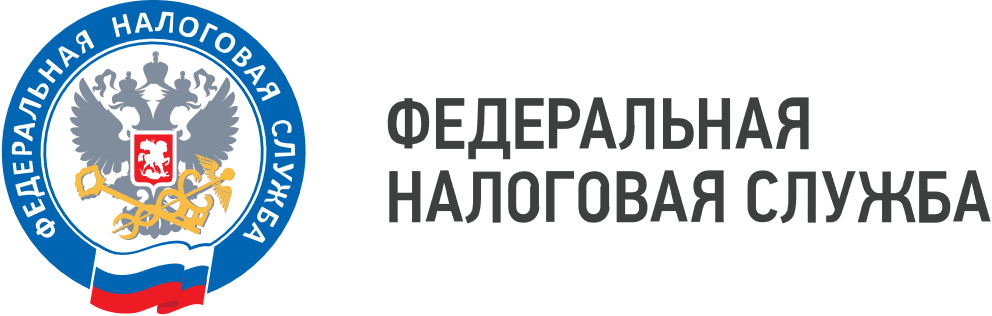 WWW.NALOG.GOV.RU
Туристический налог: приближается срок представления первой декларации
С 1 января 2025 года в Российской Федерации начал действовать туристический налог. Согласно сведениям, размещенным на сайте национальной системы аккредитации (Росаккредитация), на территории семи муниципалитетов Приморского края, в которых с текущего года введен туристический налог, зарегистрированы сведения о 358 объектах размещения (гостиница, дом отдыха, пансионат и т.п.).
     Прогнозируемый объем поступлений в местные бюджеты Приморского края в 2025 году составит более 109 млн руб.
     Отчитаться, представив налоговую декларацию, необходимо ежеквартально не позднее 25 числа первого месяца следующего квартала. До наступления первого срока (25 апреля) налогоплательщиками туристического налога уже представлено 17 деклараций на сумму налога 200 тыс. руб.
    Туристический налог уплачивается в бюджет по месту нахождения средства размещения в срок не позднее 28-го числа месяца, следующего за истекшим налоговым периодом. Налоговым периодом является квартал.
     Ставка налога на 2025 год — 1%. Ежегодно ставка будет повышаться на один процентный пункт и к 2029 году составит 5%.
     Ознакомиться с региональными аспектами применения туристического налога можно на сайте ФНС России по ссылке.
https://www.nalog.gov.ru/rn25/news/activities_fts/16180981/
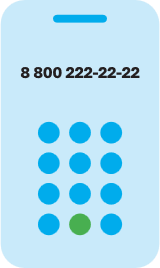 8 (800) 222-22-22
Бесплатный многоканальный телефон контакт-центра ФНС России